FGAI4H-S-010-A03
Geneva, 3-5 July 2023
Meeting S  TG-Dental Update
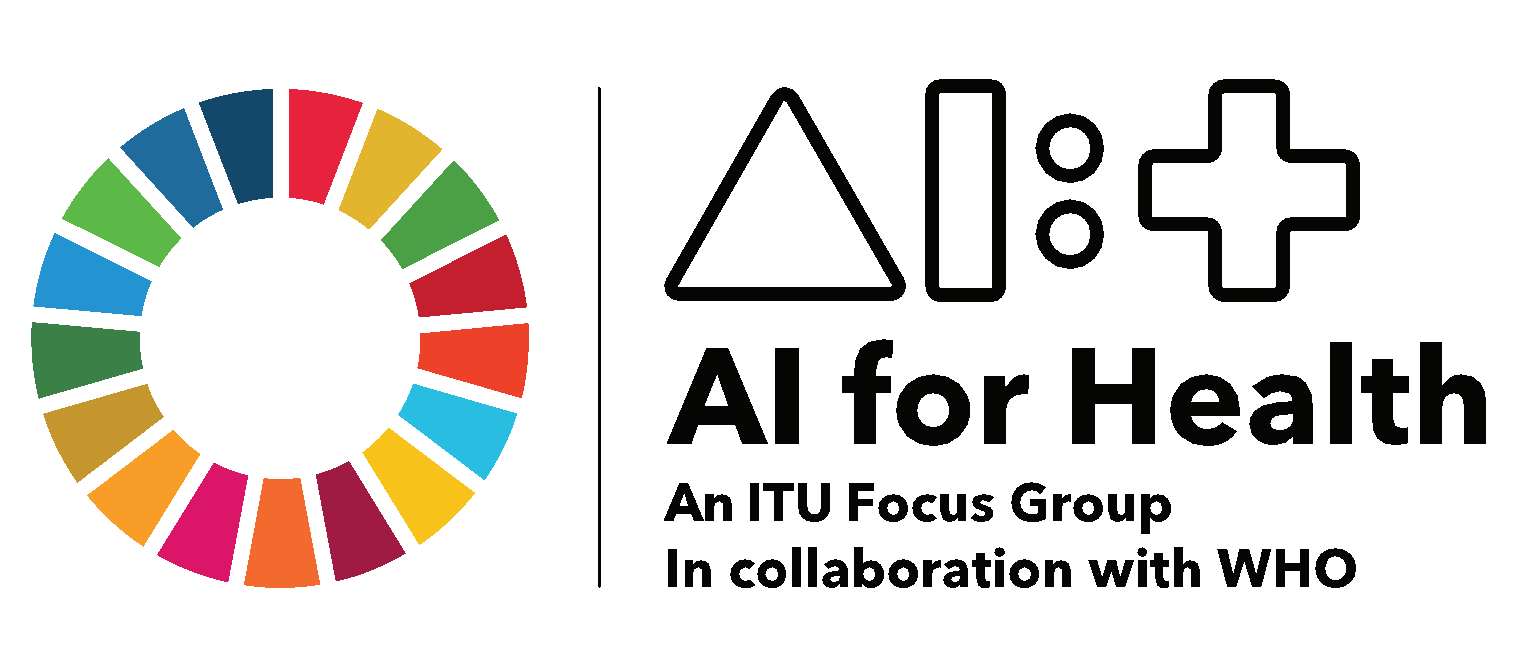 July  3–5, 2023

Falk Schwendicke, Joachim Krois, Tarry Singh,Jae-Hong Lee, Akhilanand Chaurasia, Robert André Gaudin, Sergio Uribe, Hossein Mohammad-Rahimi, Janet Brinz, Anahita Haiat, Gürkan Ünsal, Nielsen Santos Pereira, Ulrike Kuchler, Shankeeth Vinayahalingam, Balazs Feher, Francesc Perez Pastor, Lisa Schneider, Chen Nadler, Sahel Hassanzadeh-Samani, Parisa Motie, Ragda Abdalla-Aslan, Teodora Karteva, Jelena Roganovic, Kunaal Dhingra, Prabhat Kumar Chaudhari, Olga Tryfonos, Marja Laine, Rata Rokhshad, Fatemeh Sohrabniya, Zeynab Pirayesh, Shada Alsalamah, Sakher AlQahtani,  Revan Birke Koca-Ünsal, Lubaina T. Arsiwala, Parul Khare, Amit Punj, Manal Hamdan, Zaid Badr, Tamara Peric, Mihiri Silva, Bree Jones, Miroslav Radenković, Martha Duchrau, Mohammed Omar, Gowri Sivaramakrishnan, Jaisri Thoppay, Saujanya Karki, Tarja Tanner, Marja-Liisa Laitala, Johannes Tanne, Sanaa Chala, Raphaël Richert, Pierre Lahoud, Julien Issa, Nisha Manila, Fahad Umer, Gauthier Dot, Sharon Tan, Sara Haghighat, Nora Saif, Marwa Baraka, Sarina Azimian, Ali Rahbar, Aleksander Krasowski, Nermin Morgan
Relevance and impact of oral diseases
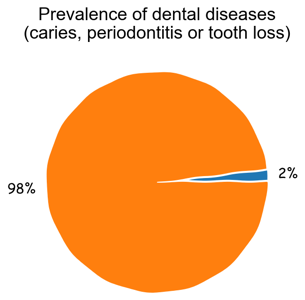 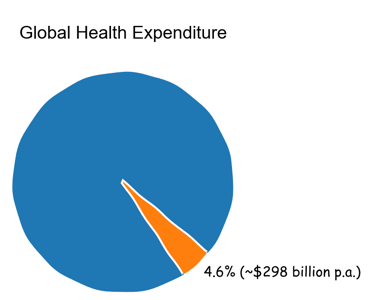 Unequal access to dental services
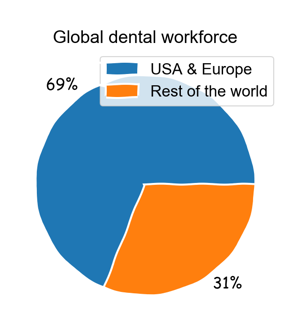 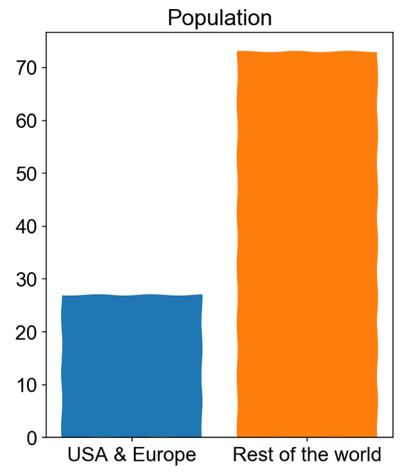 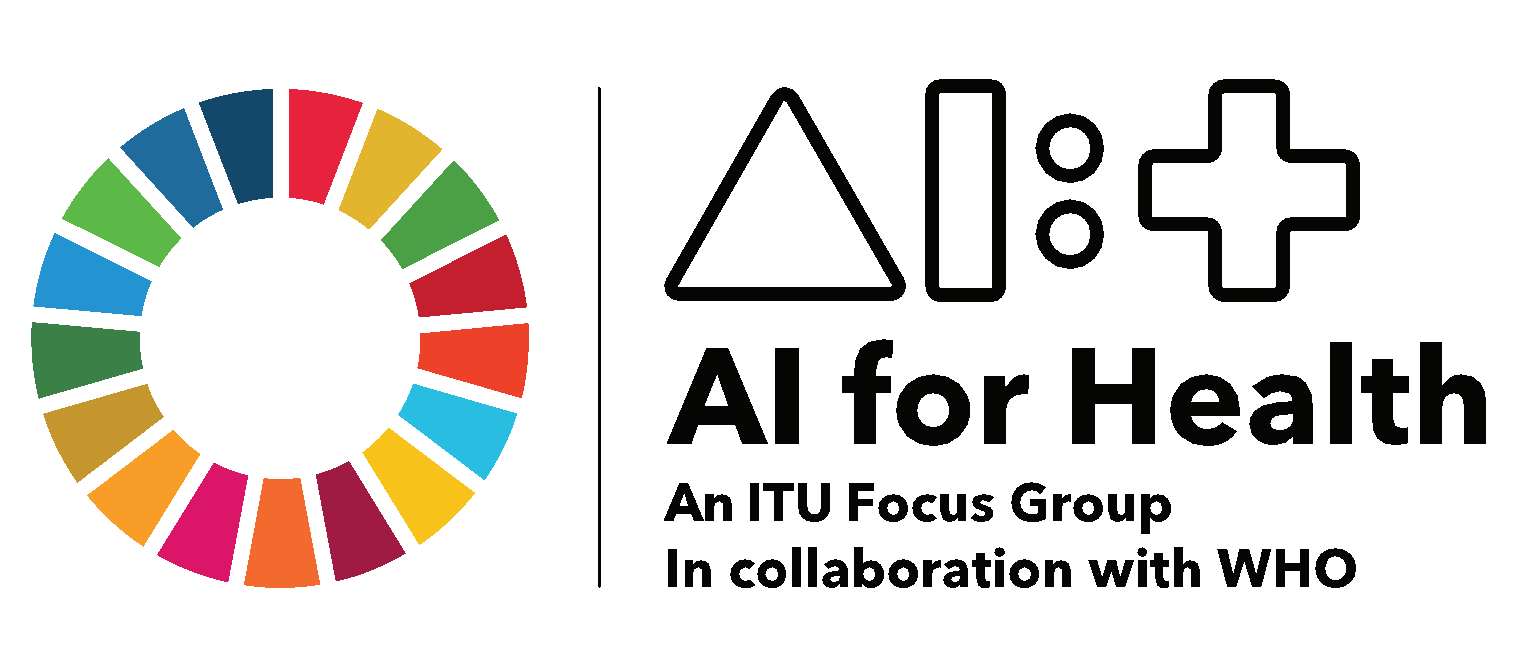 TG-Dental – An overview
Dental Diagnostics and Digital Dentistry
Established at Meeting G (New Delhi, India)


Data modalities
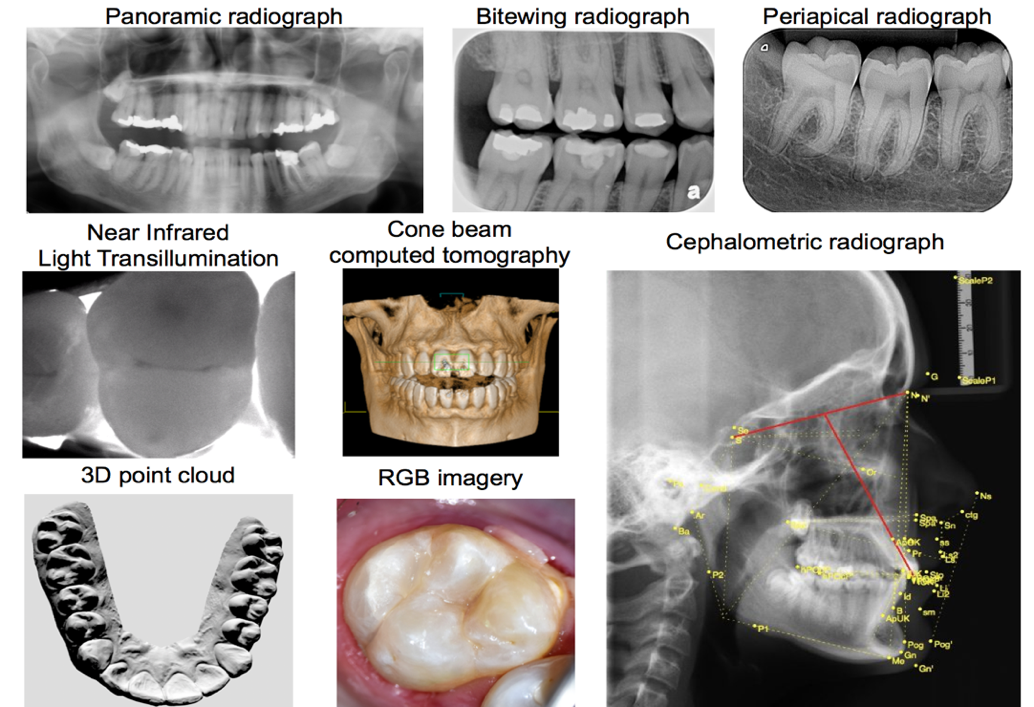 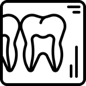 Imaging
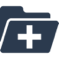 Dental history
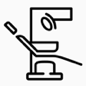 Clinical investigation
further physical or (bio)chemical or microbiological assessments
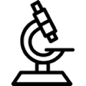 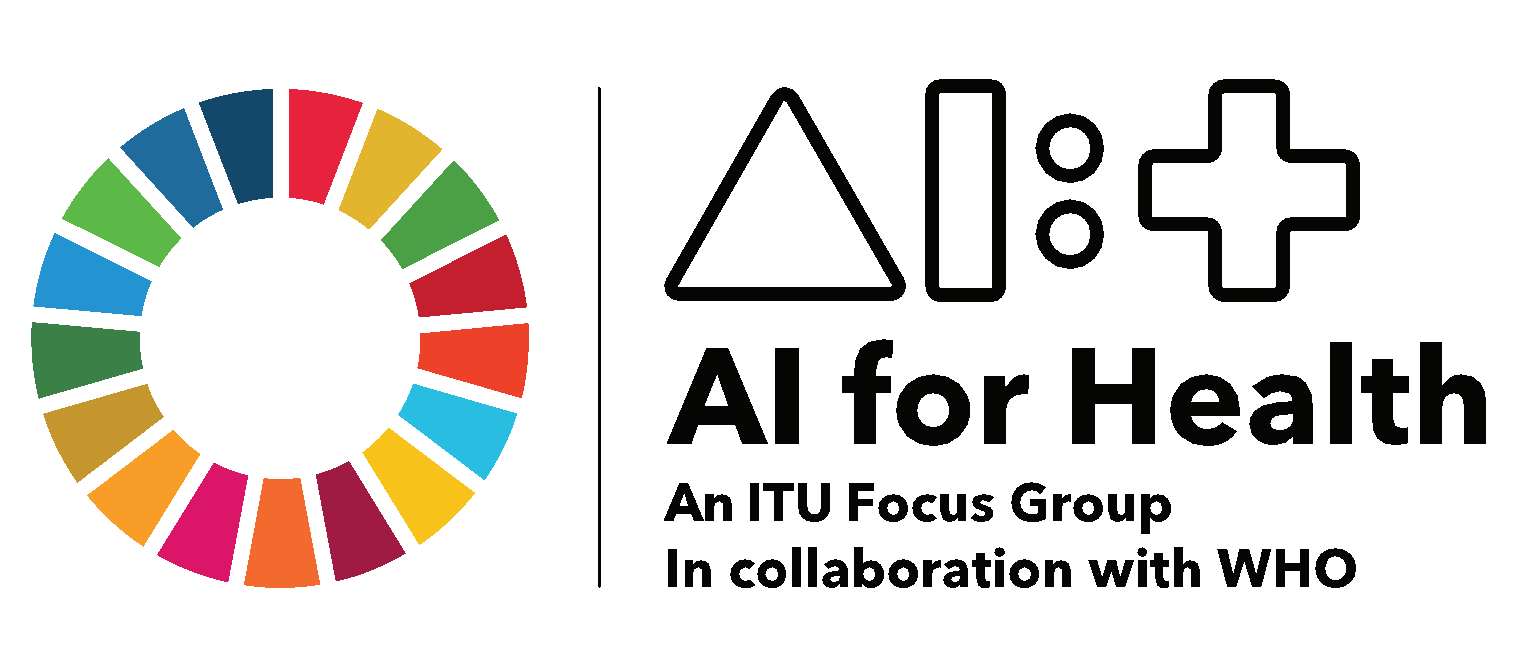 TG-Dental – Subtopic groups
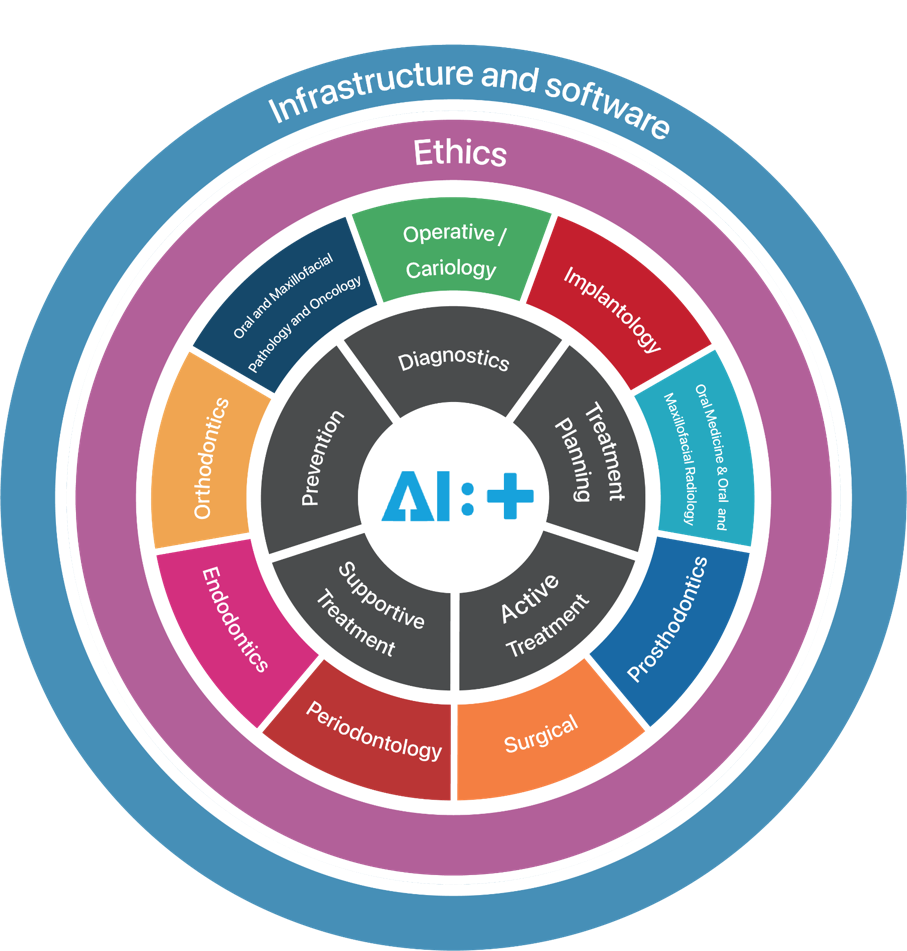 TG Dental Subtopic groups

Operative and Cariology
Implantology
Oral Medicine & Oral and Maxiofacial Radiology
Prosthodonics
Surgical
Periodondology
Endodontocs
Orthodontcs
Oral and Maxiofacial Pathology and Oncology
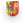 [Speaker Notes: Shank, Ulrike and Balazs is missing]
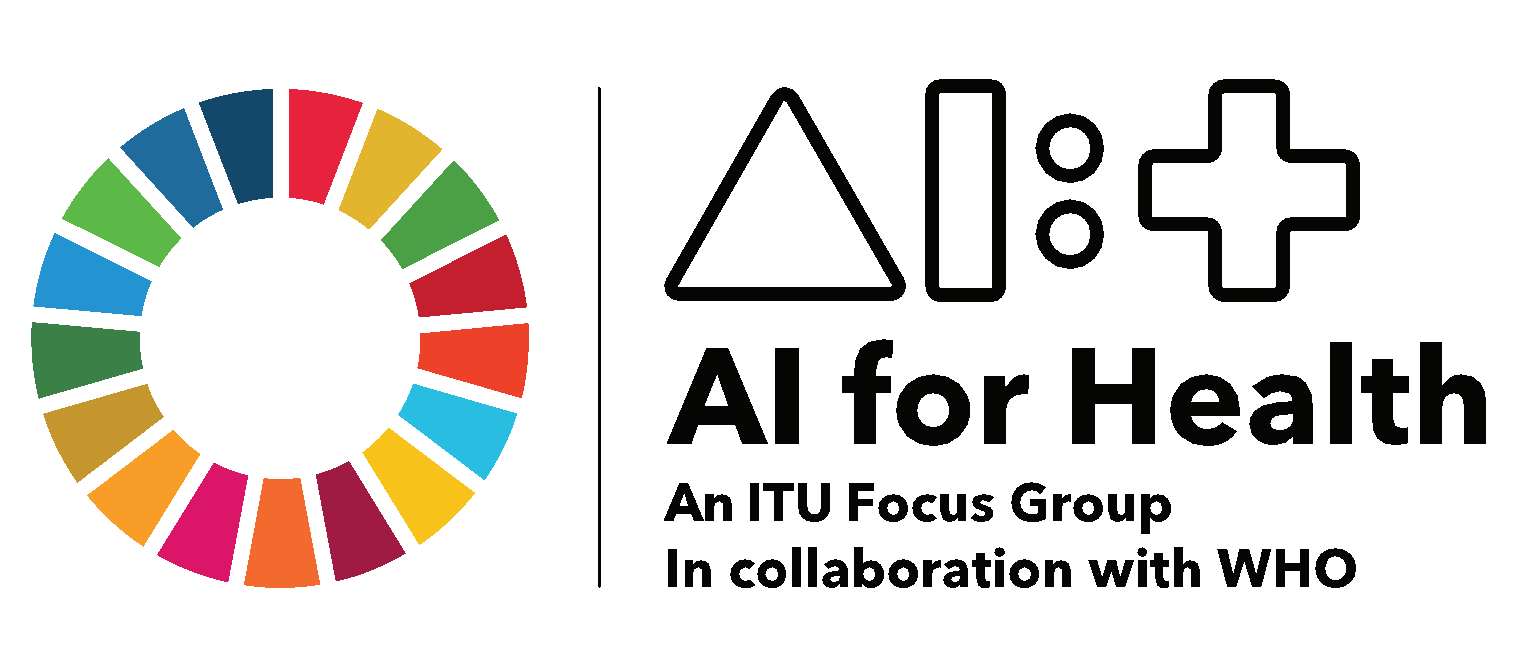 TG-Dental – Contributors
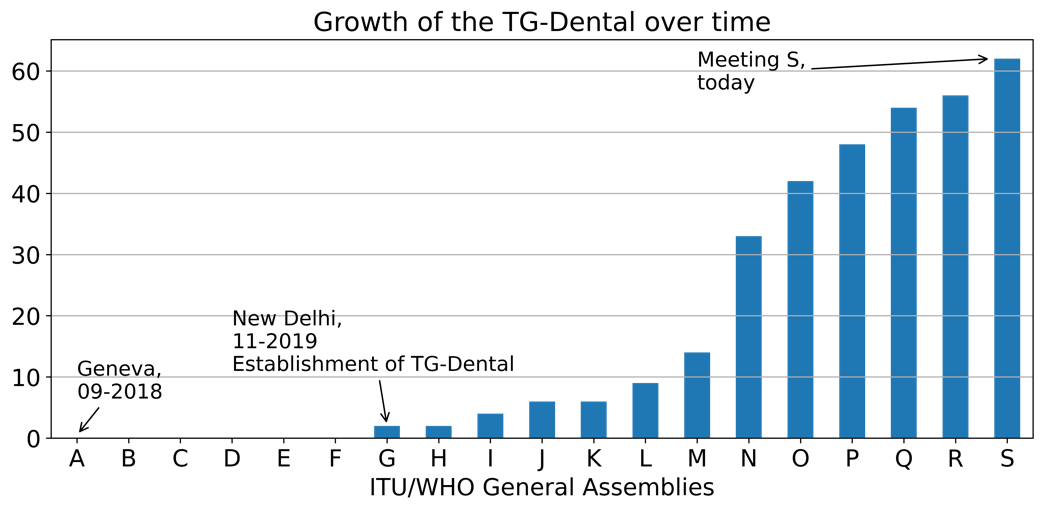 62 members / 93 in TGD slack
27 countries
6 continents
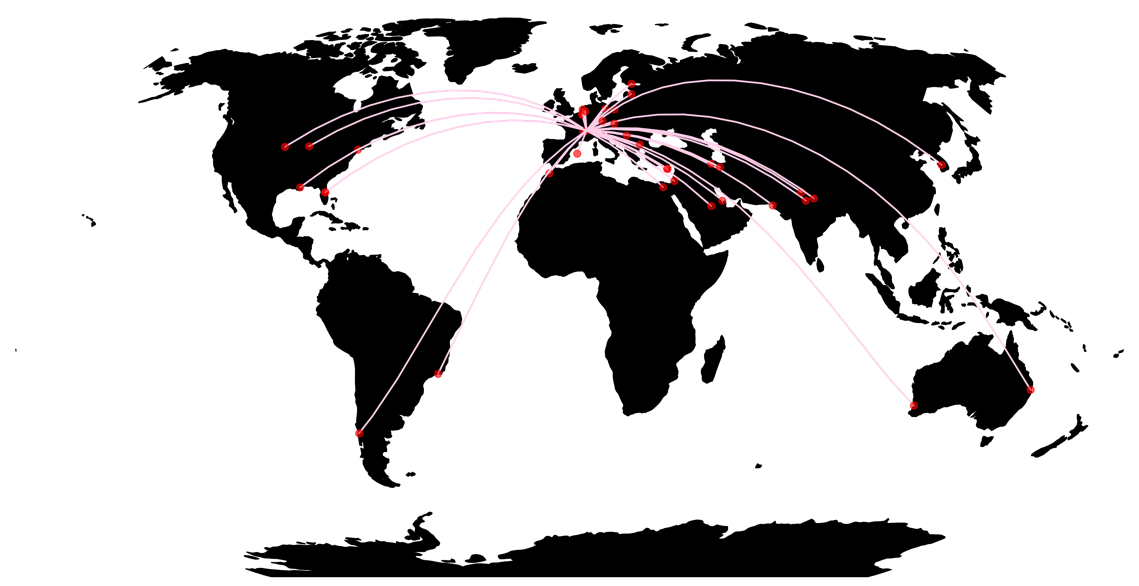 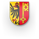 [Speaker Notes: Shank, Ulrike and Balazs is missing]
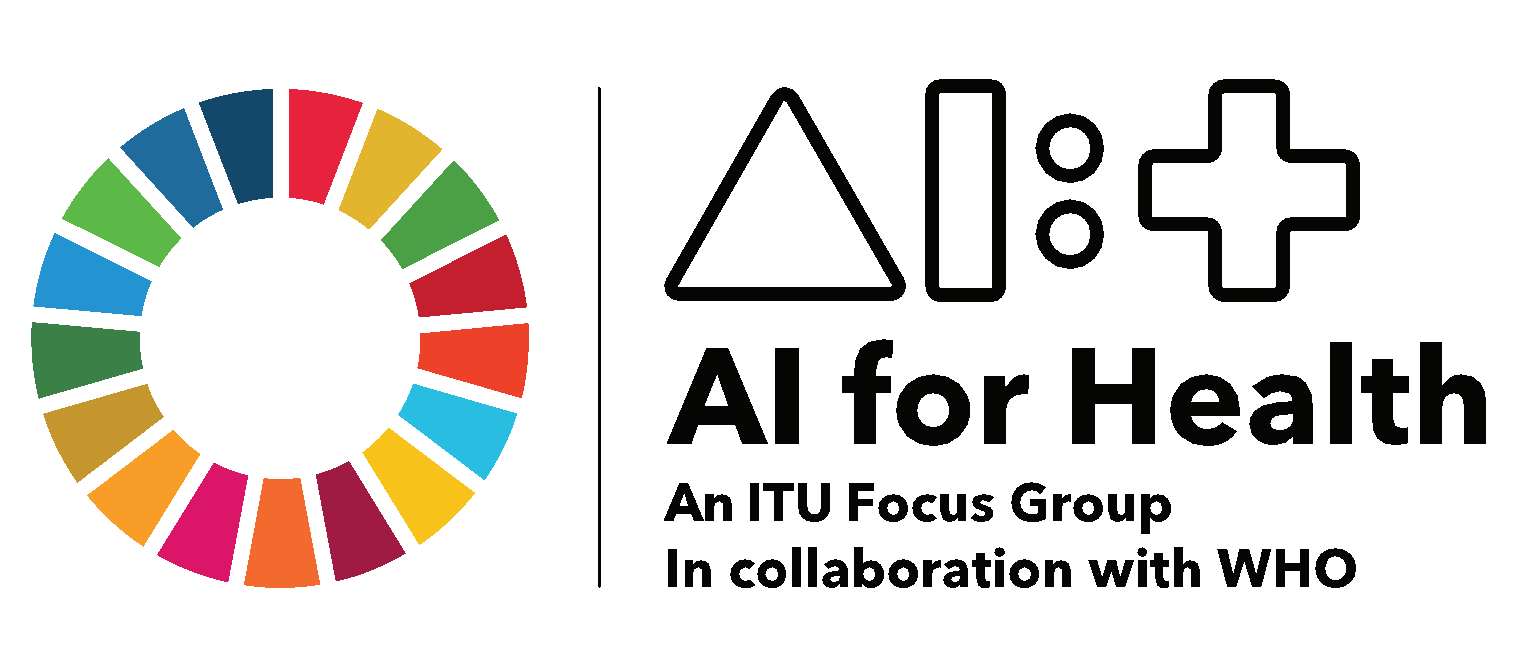 TG-Dental – Contributors
62 members
27 countries
6 continents
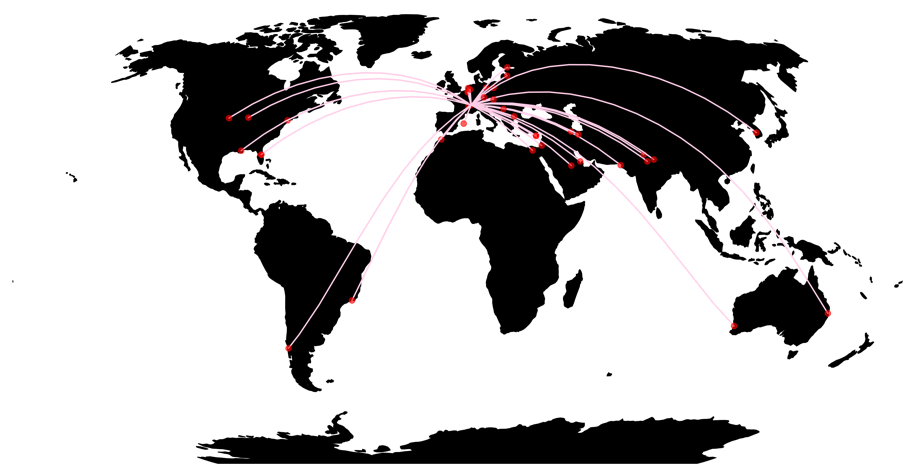 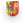 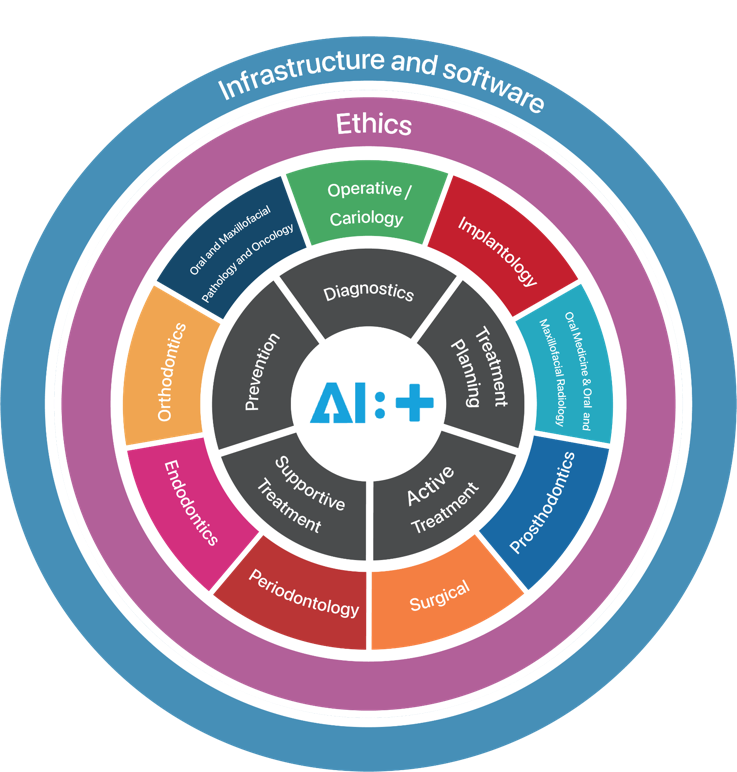 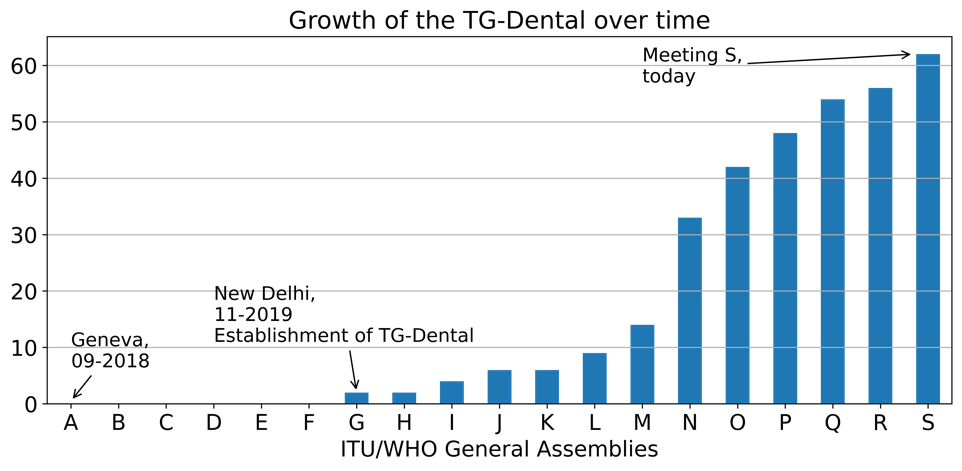 [Speaker Notes: Shank, Ulrike and Balazs is missing]
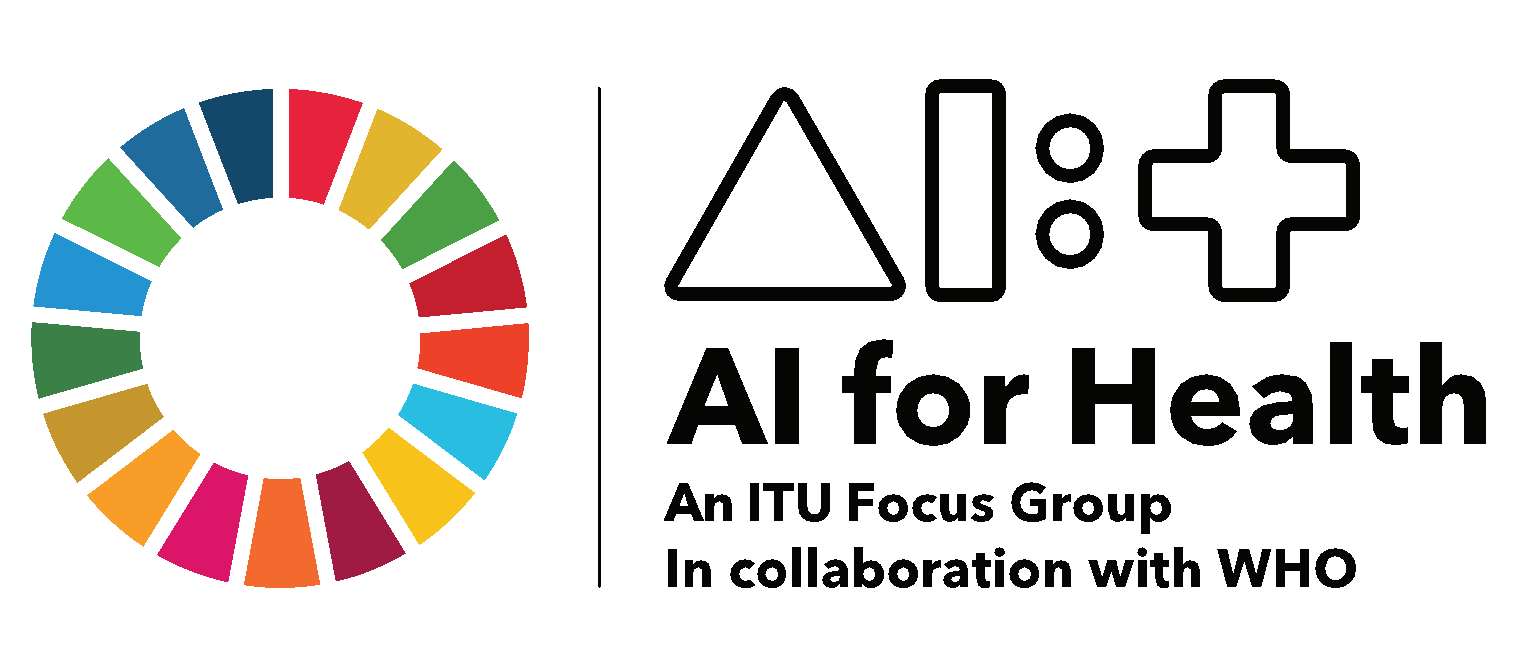 Welcoming six new members to the topic group
Nora SaifAssoc. Prof. Oral & Maxillofacial Radiology Cairo UniversityEgypt
Ali RahbarResearch Committee, Shahid Beheshti University of Medical SciencesTehran, Iran
Marwa BarakaLecturer in Pediatric Dentistry and Dental Public Health Department,Faculty of Dentistry,Alexandria University, Egypt
Aleksander KrasowskiCharite - Universitätsmedizin BerlinGermany
Sarina AzimianDentist, Graduate School of Dentistry, Shahid Beheshti University of Medical Sciences, Tehran, Iran
Nermin MorganAss. Professor. Oral and maxillofacial radiology, Mansoura University, EgyptCollaborative researcher. OMFS-IMPATH group, KU Leuven, Belgium
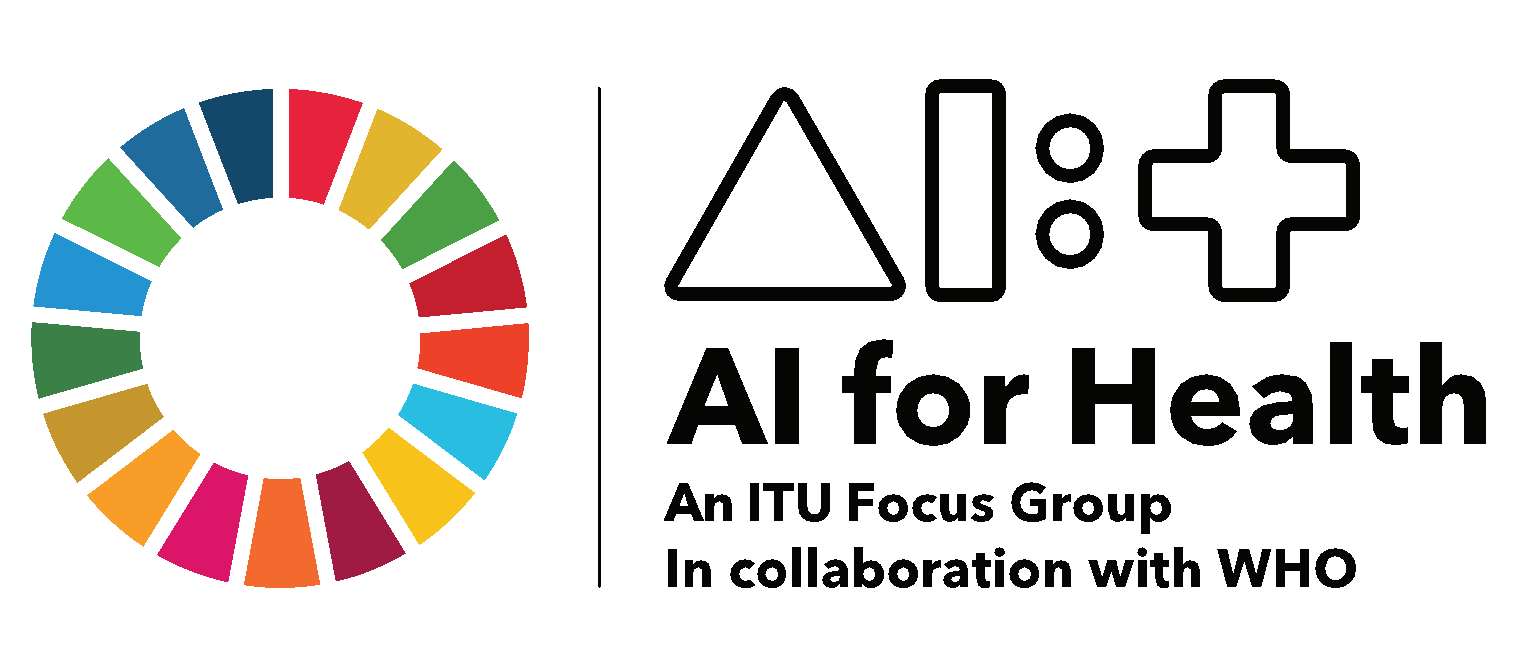 Artificial intelligence in dental research: A checklist for authors and reviewers
Artificial intelligence in dental research: A checklist for authors and reviewers (FGAI4H-M-004-A01)
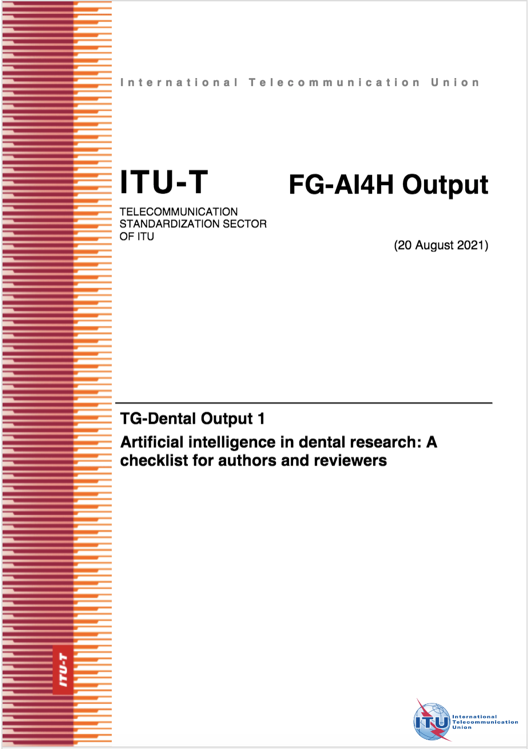 The checklist for dental AI studies was produced as a collaboration of experts from the International Association for Dental Research (IADR), the E-oral Health Network and the ITU/WHO Focus Group on AI for Health.

Objectives: The number of studies employing artificial intelligence (AI), specifically machine and deep learning, is growing fast. The majority of studies suffer from limitations in planning, conduct and reporting, resulting in low robustness, reproducibility and applicability. This document provides a consented checklist on planning, conducting and reporting of AI studies for authors, reviewers and readers in dental research.
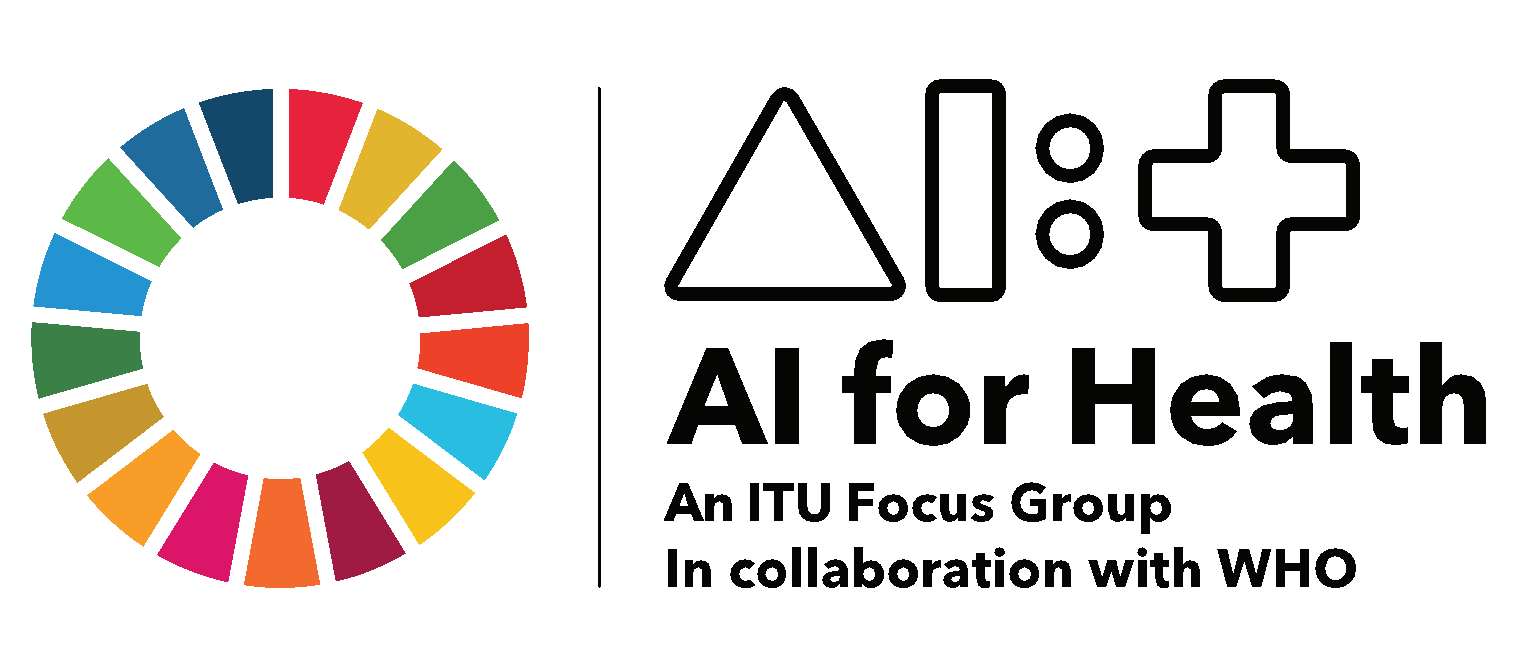 Artificial intelligence for oral and dental healthcare: Core education curriculum
Artificial intelligence for oral and dental healthcare: Core education curriculum (FGAI4H-R-033)
Falk Schwendicke1,2, Akhilanand Chaurasia2,3, Thomas Wiegand2,4, Sergio E. Uribe2,5, 6, Margherita Fontana7, Ilze Akota8, Olga Tryfonos2,9, Joachim Krois1,2 on behalf of the IADR e-oral health network and the ITU/WHO focus group AI for Health.
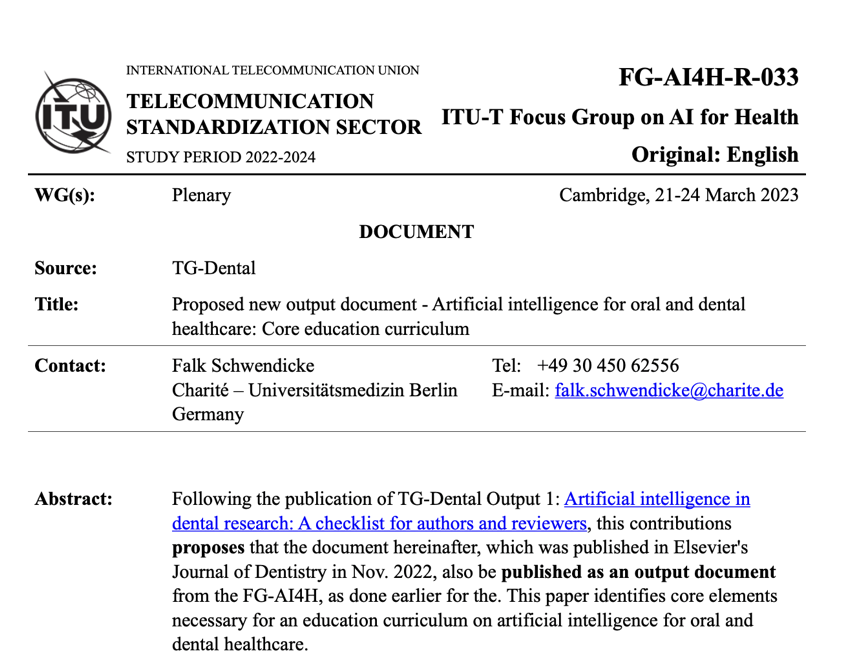 (1) Basic definitions and terms, the principle of machine learning, the idea of training, validating and testing models, the definition of reference tests, dynamic and static AI, black box and explainability 
(2) Use cases, types of AI, typical setup of AI software 
(3) Evaluation metrics, their interpretation, the relevant impact of AI on patient or societal health outcomes 
(4) Issues around generalizability and representativeness, explainability, autonomy and accountability
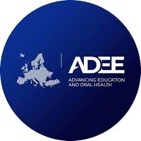 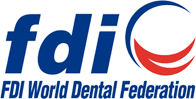 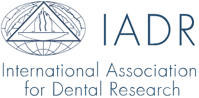 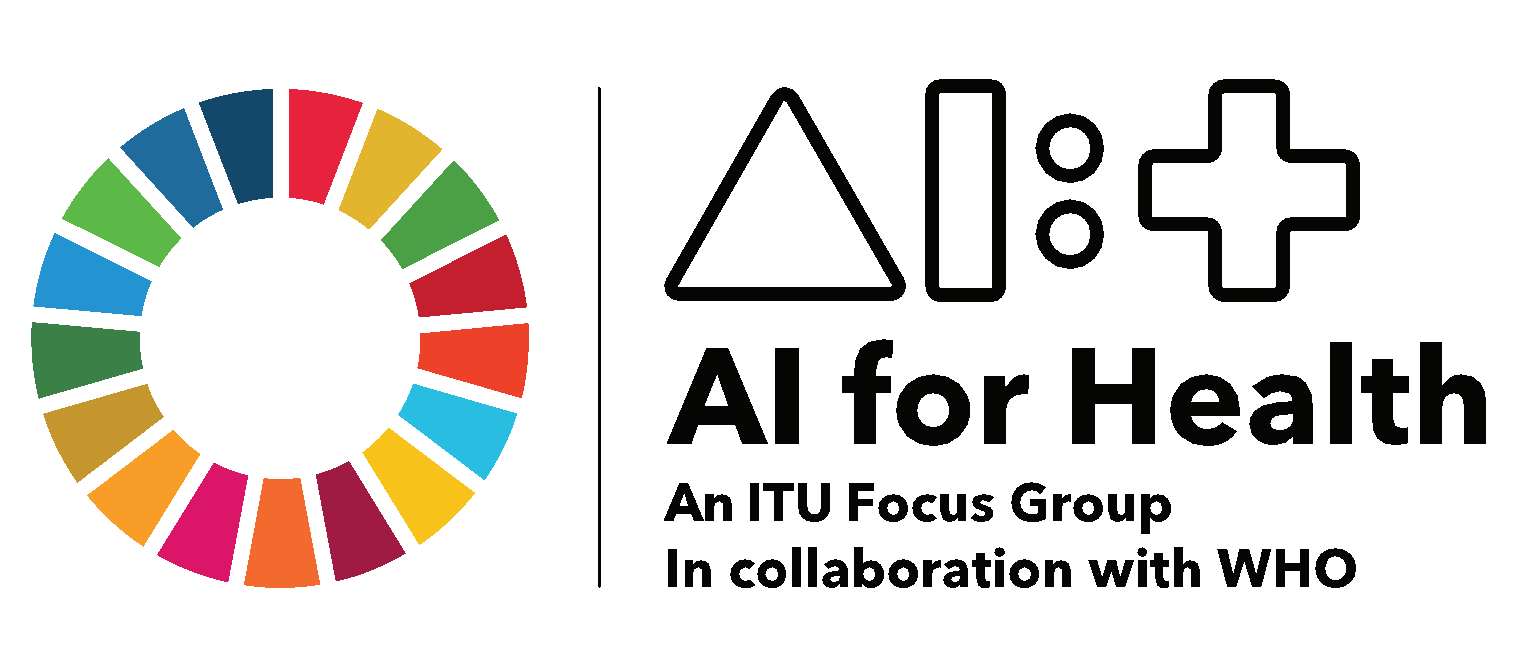 Ethical Considerations on Artificial Intelligence in Dentistry: A Framework and Checklist
Ethical Considerations on Artificial Intelligence in Dentistry: A Framework and Checklist (FG-AI4H-S-037)Rata Rokhshad, Maxime Ducret, Akhilanand Chaurasia, Teodora Karteva, Miroslav Radenkovic, Jelena Roganovic, Manal Hamdan, Hossein Mohammad-Rahimi1 Joachim Krois,Pierre Lahoud, Falk Schwendicke
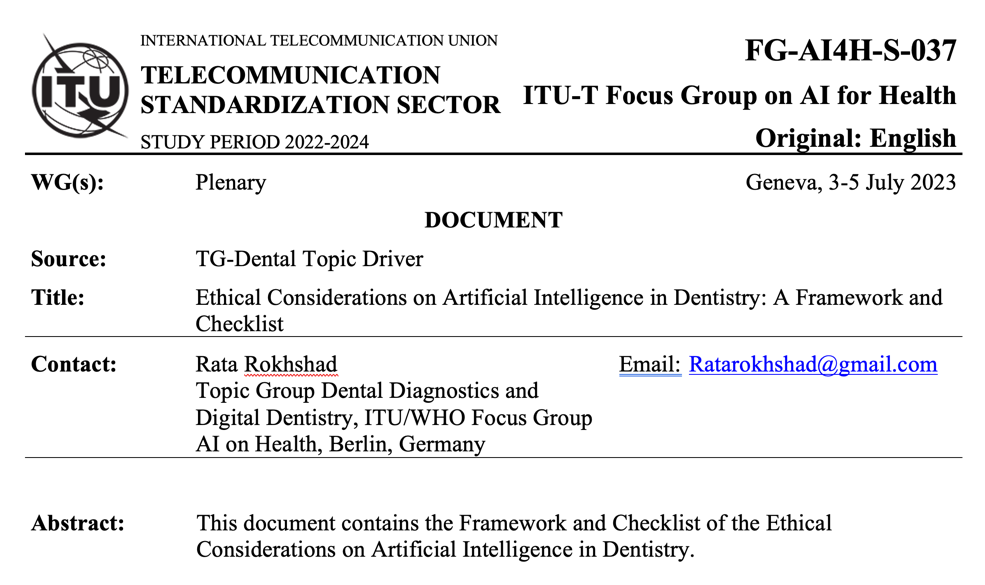 Objective: Artificial Intelligence (AI) refers to the ability of machines to perform cognitive and intellectual human tasks. In dentistry, AI offers the potential to enhance diagnostic accuracy, improve patient outcomes and streamline workflows.  The present study provides a framework and a checklist to evaluate AI applications in dentistry from this perspective. 
Methods: Lending from existing guidance documents, an initial draft of the checklist and an explanatory paper were derived and discussed among the groups members. 
Results: The checklist was consented to in an anonymous voting process by 29 group members. Overall, 11 principles were identified (diversity, transparency, wellness, privacy protection, solidarity, equity, prudence, law and governance, sustainable development, accountability, and responsibility, respect of autonomy, decision-making). 
Conclusions: Providers, patients, researchers, industry, and other stakeholders should consider these principles when developing, implementing, or receiving AI applications in dentistry.
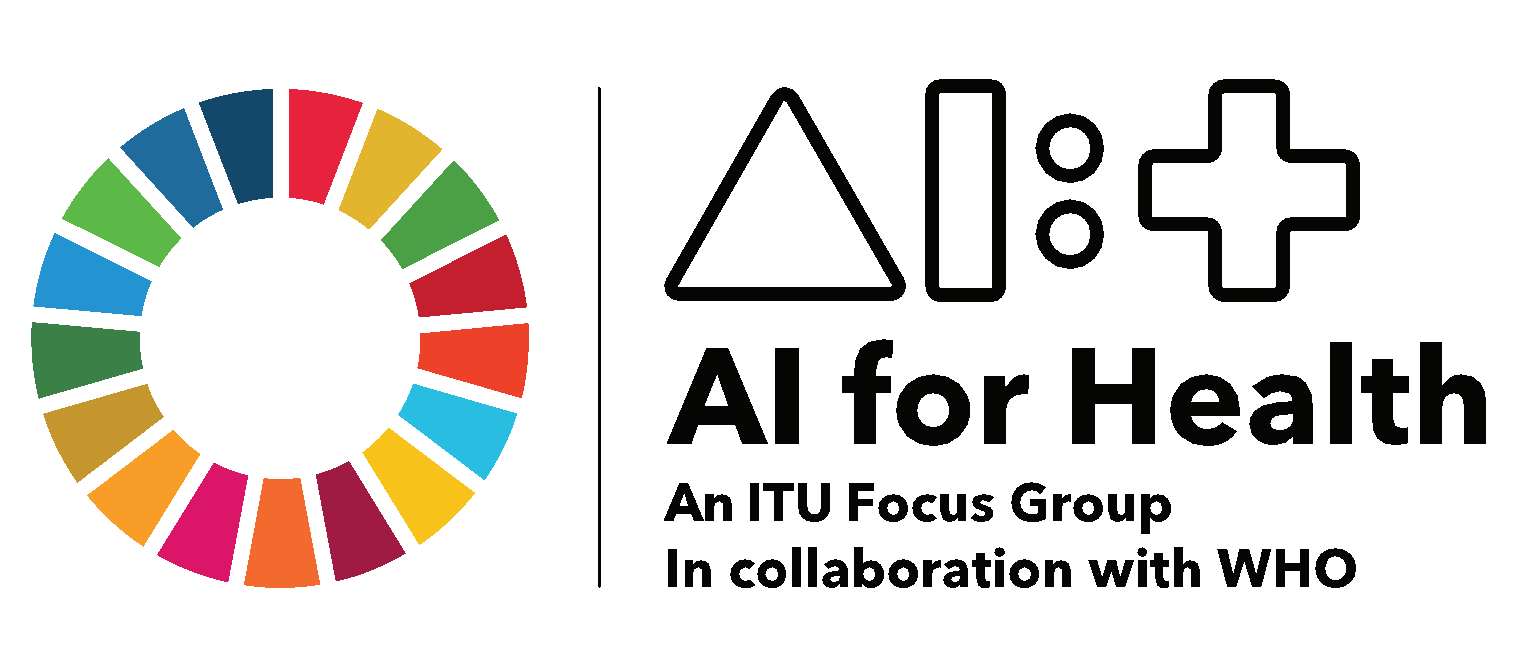 Participation in FG-AI4H Trial Audits 2.0 project
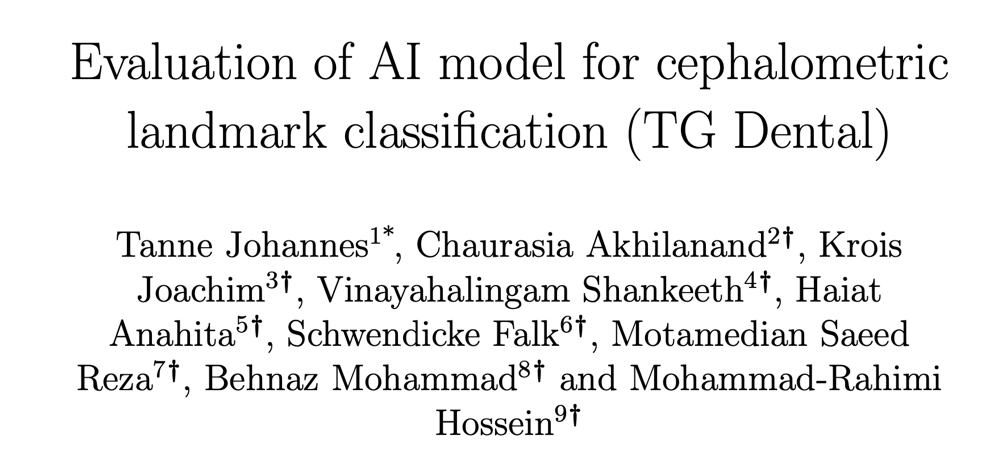 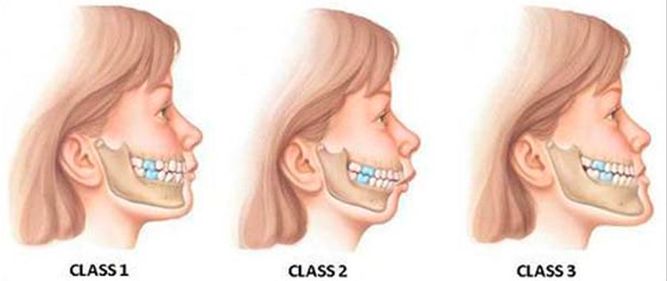 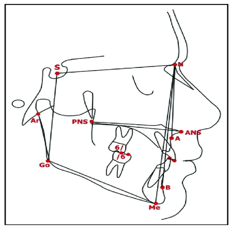 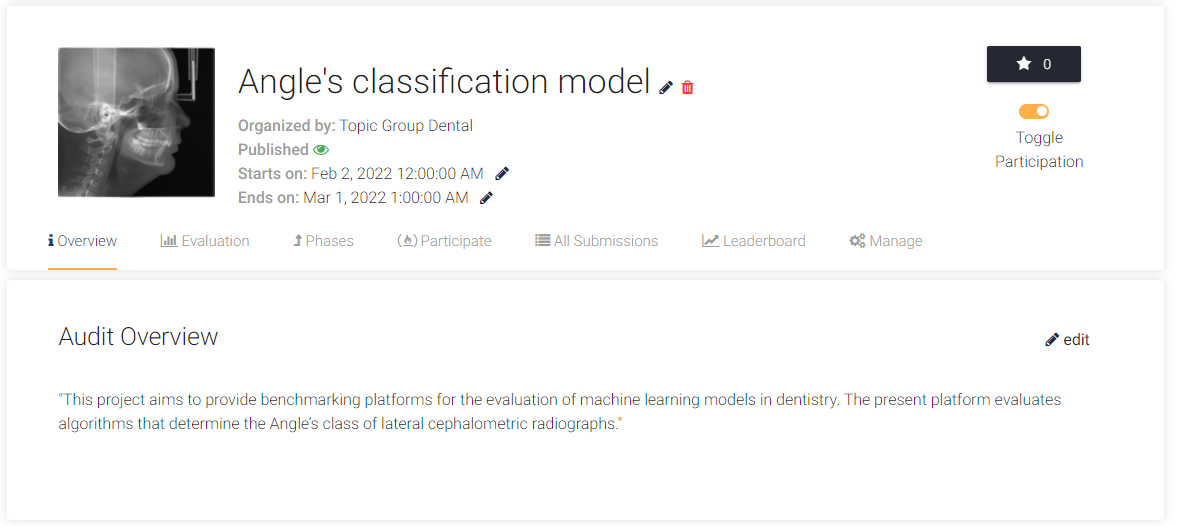 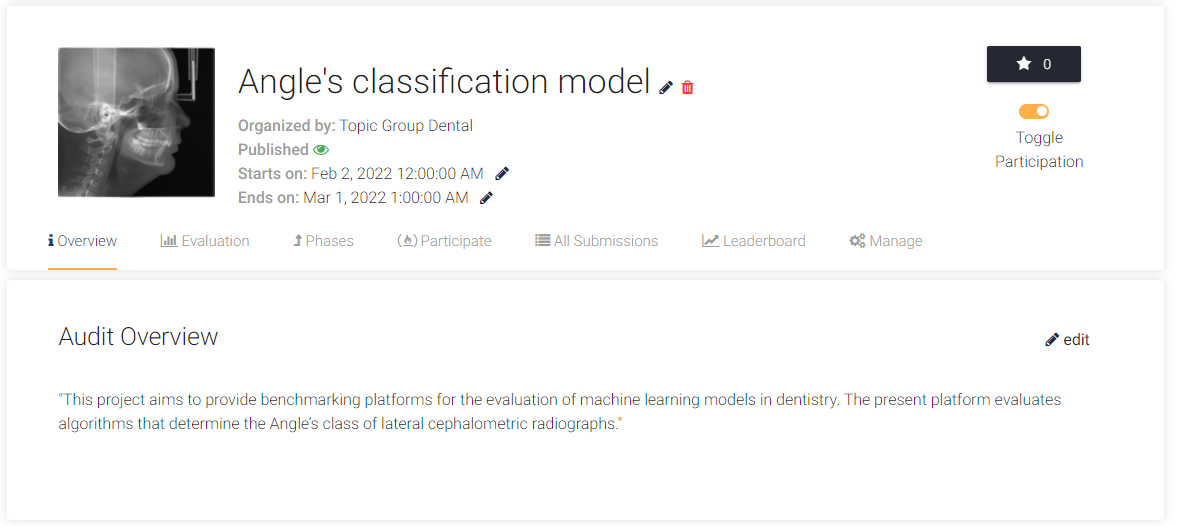 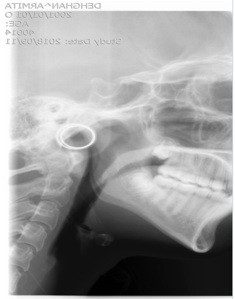 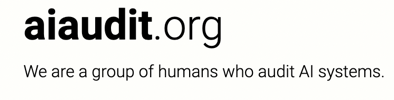 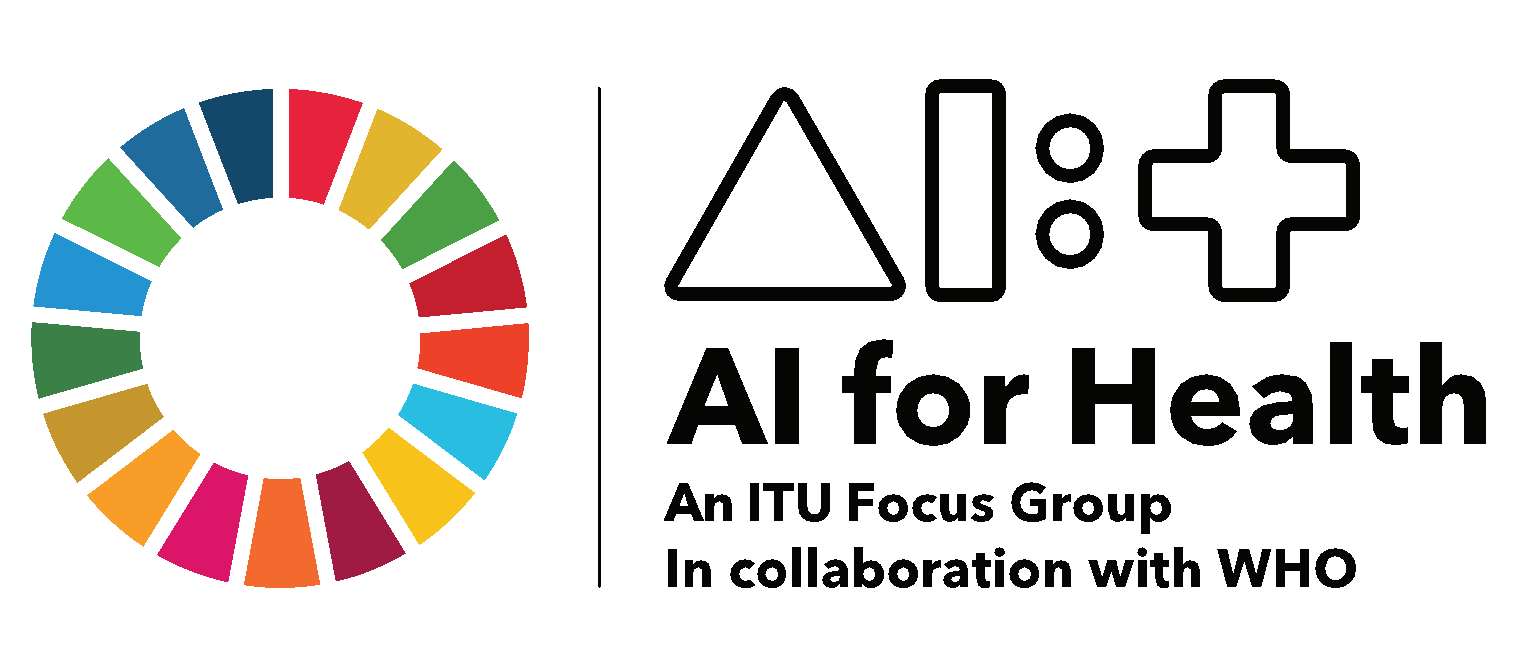 Establishment of a benchmark dataset for tooth classification, detection and segmentation
Multi-center benchmark study (MCBS)
Establish a dataset of high heterogeneity and bias
Establish a process to generate ground truth labels
Multi-center modelling with the goal to establish most influential biases (population characteristics, dental status, X-ray machinery, etc)
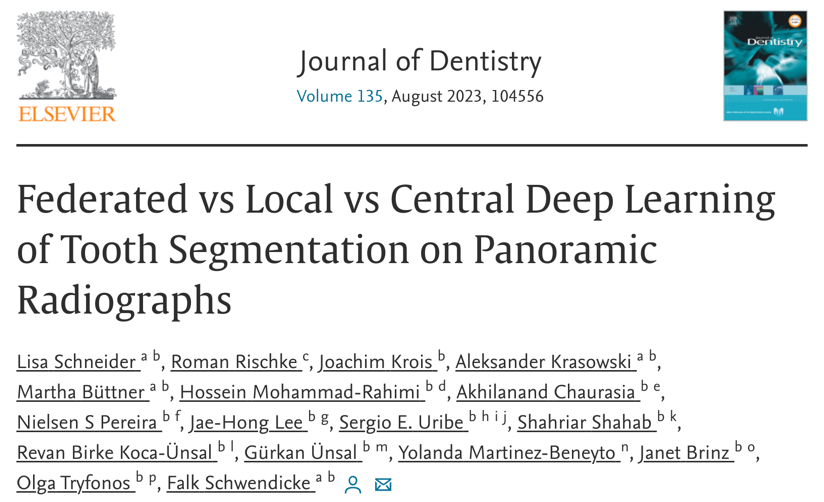 Dataset
Dental panoramic radiographs
Collected according to defined data specification requirements
1996 images
7 centers from 5 countries
24 annotators
Approx. 63,800 tooth masks!
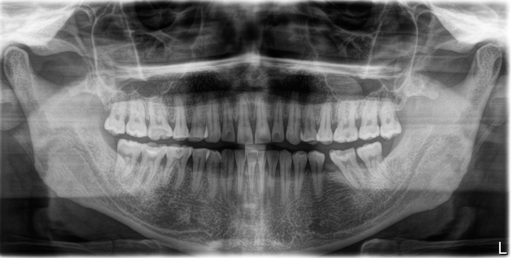 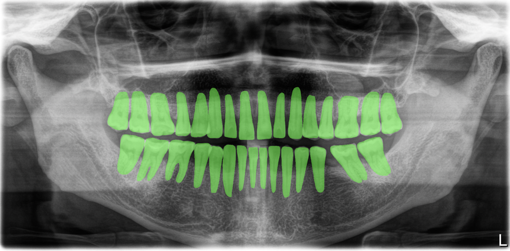 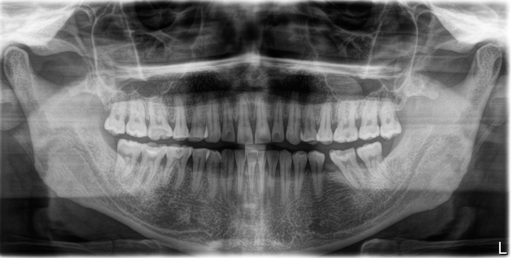 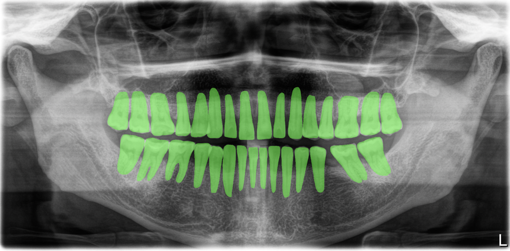 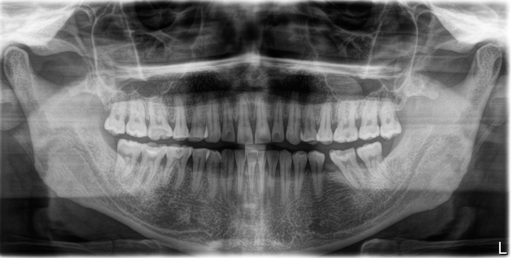 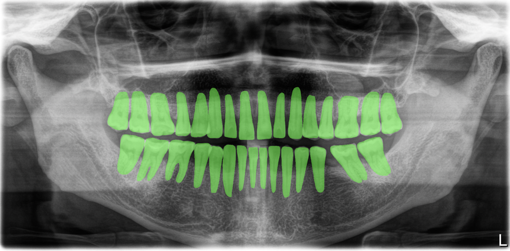 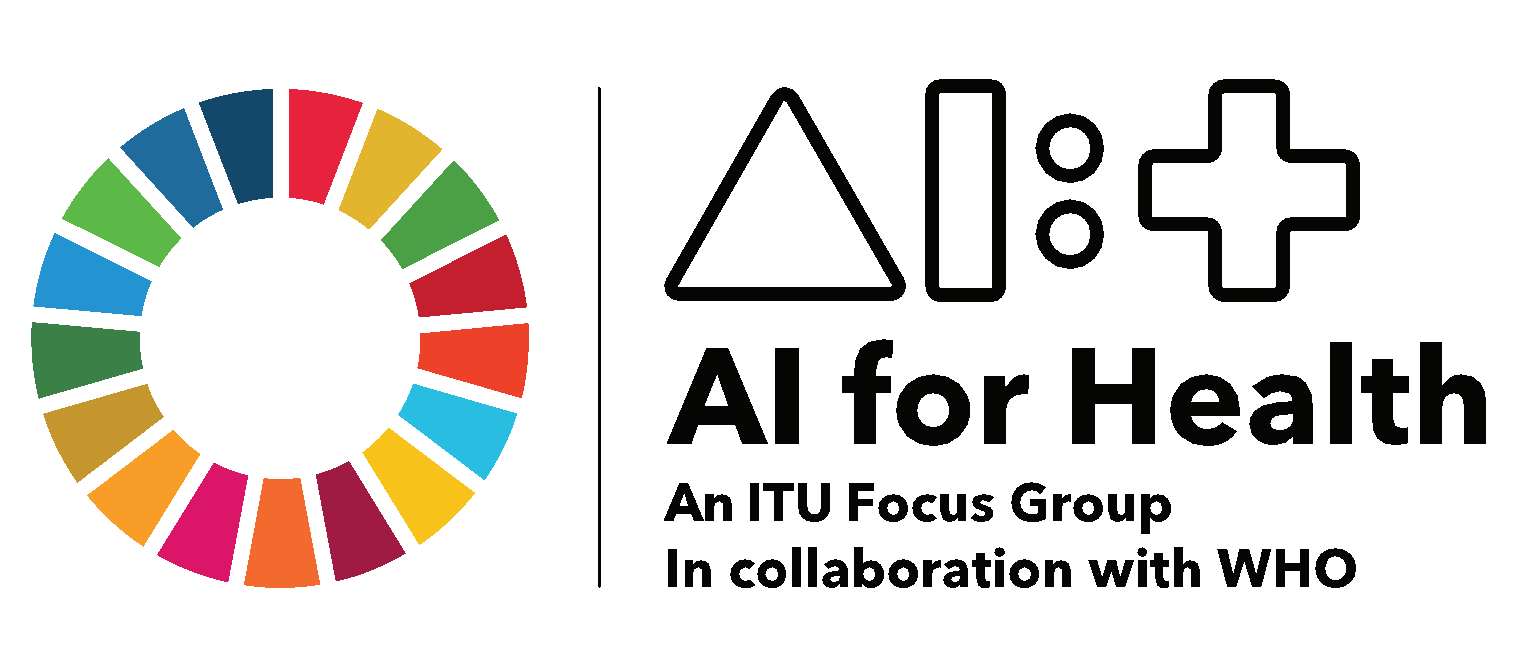 Evaluation of annotation accuracy of dental expert for caries detection on bitewing radiographs
Dataset
Dental bitewing radiographs
Collected according to defined data specification requirements
880 images
3 annotators
Annotated
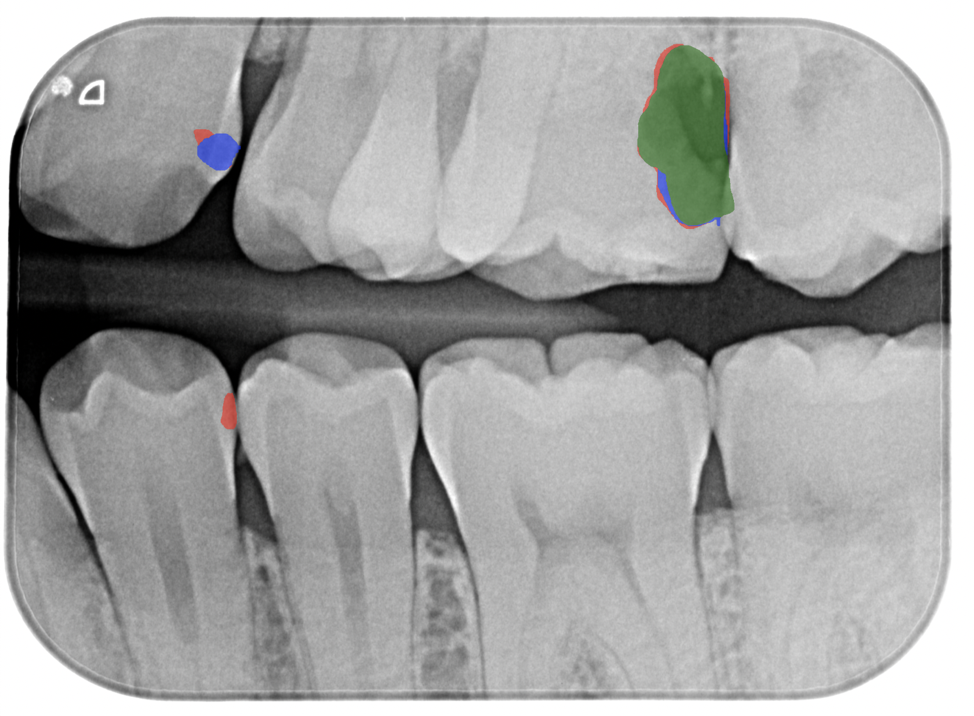 Original
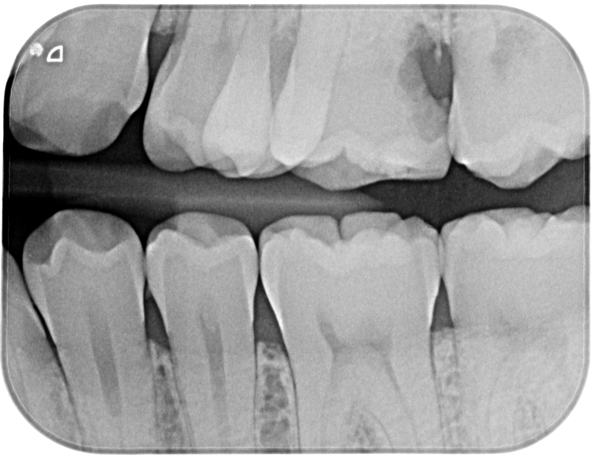 Series of TG-Dental Symposia
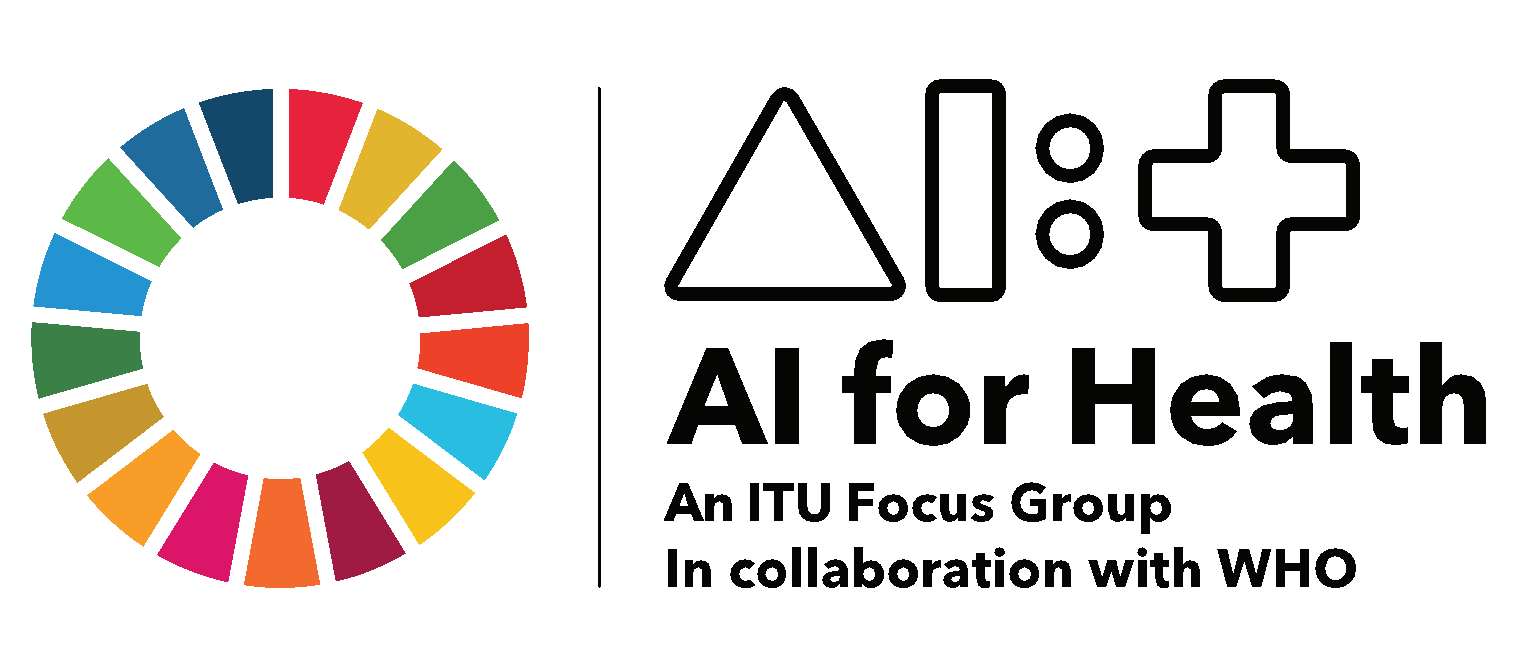 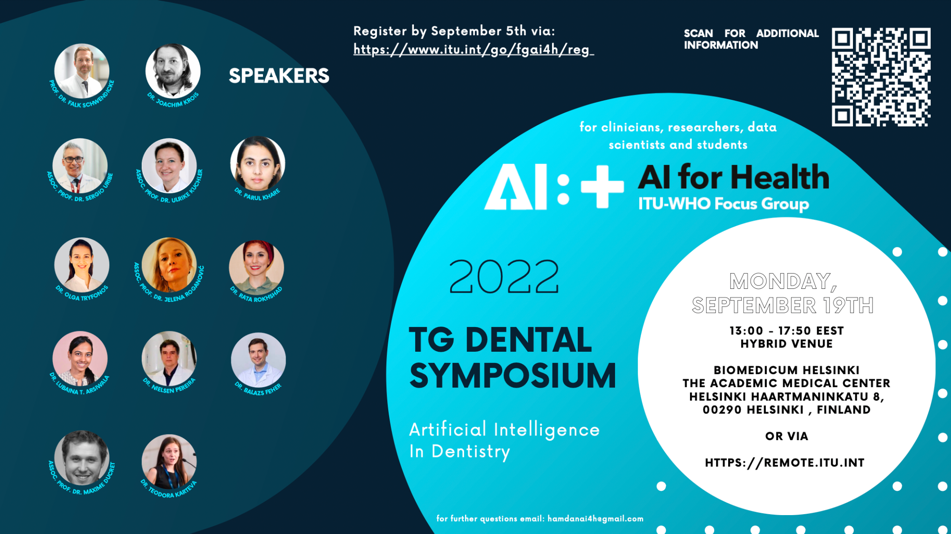 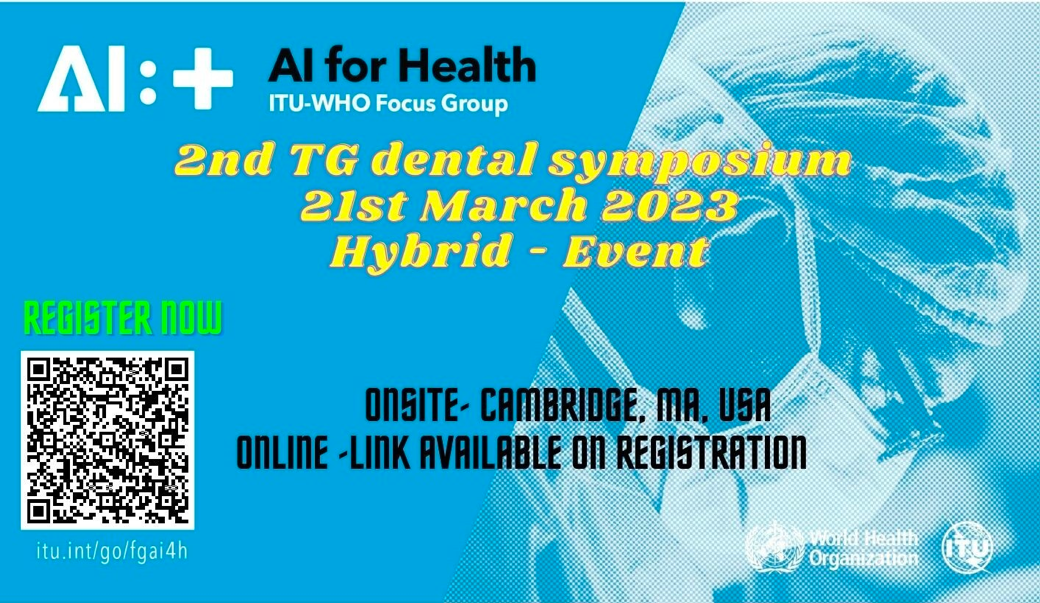 Series of TG-Dental Symposia
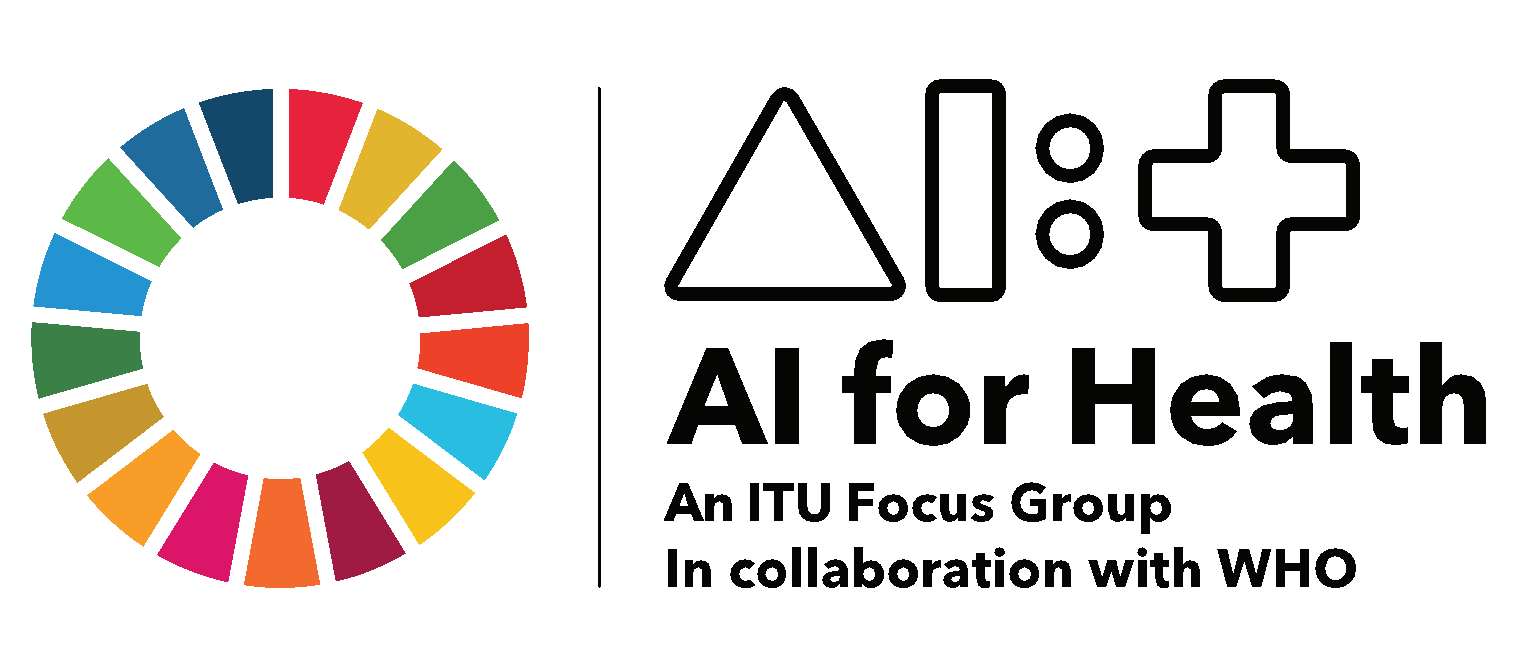 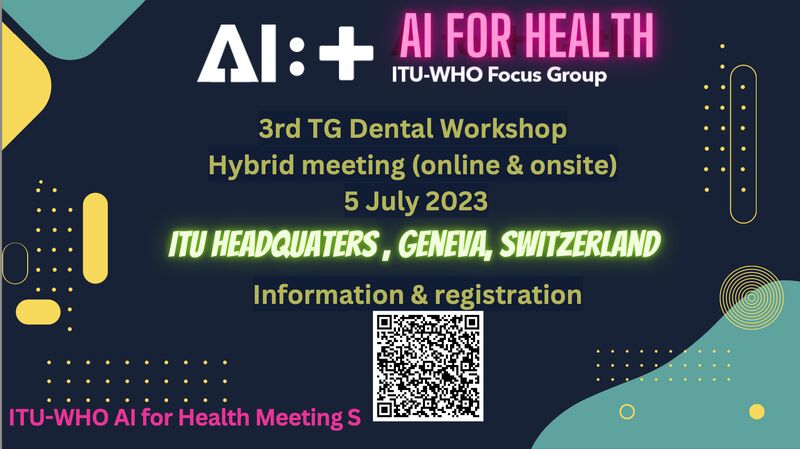 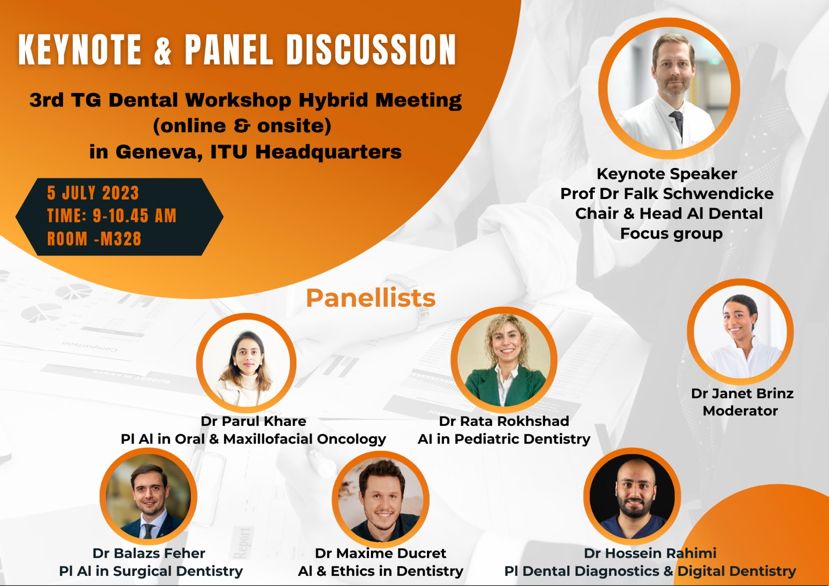 Wednesday July 5th at 9:00 am CEST (M328)
TDD (FG-AI4H-S-010-A01)
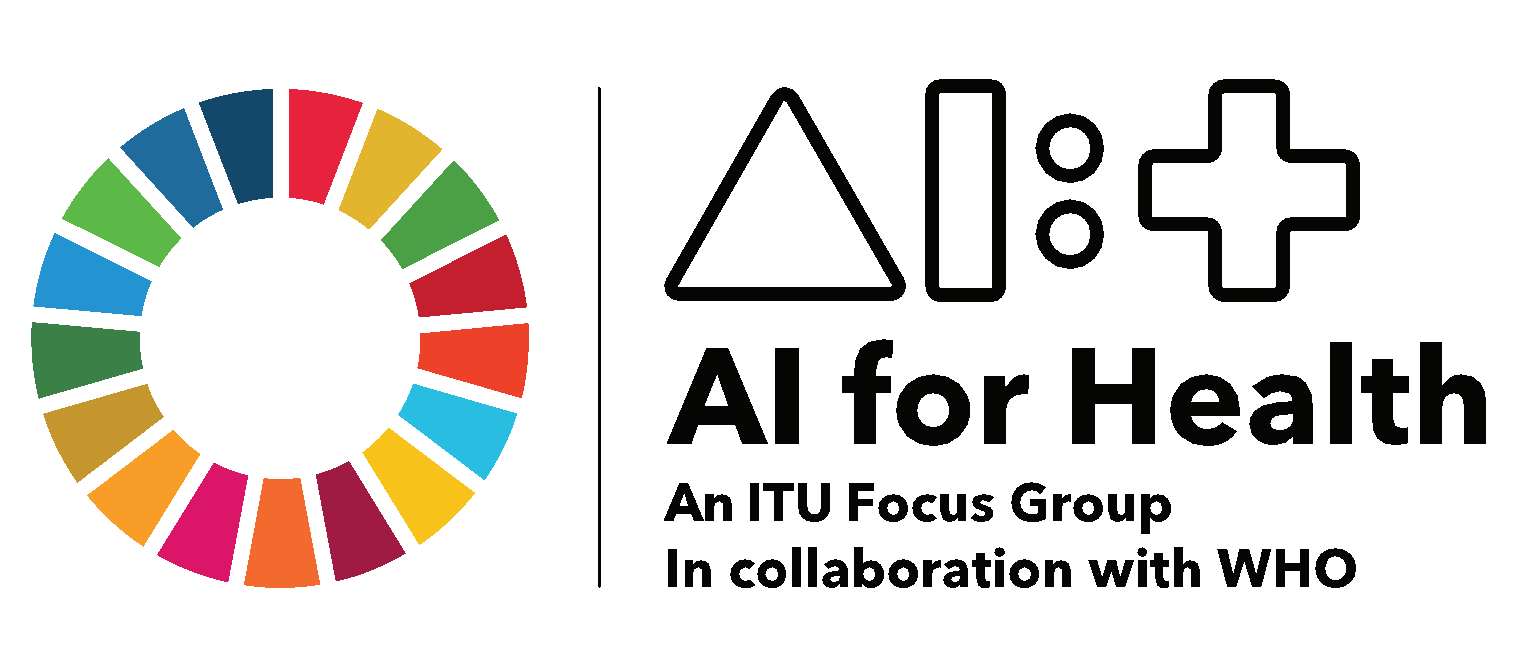 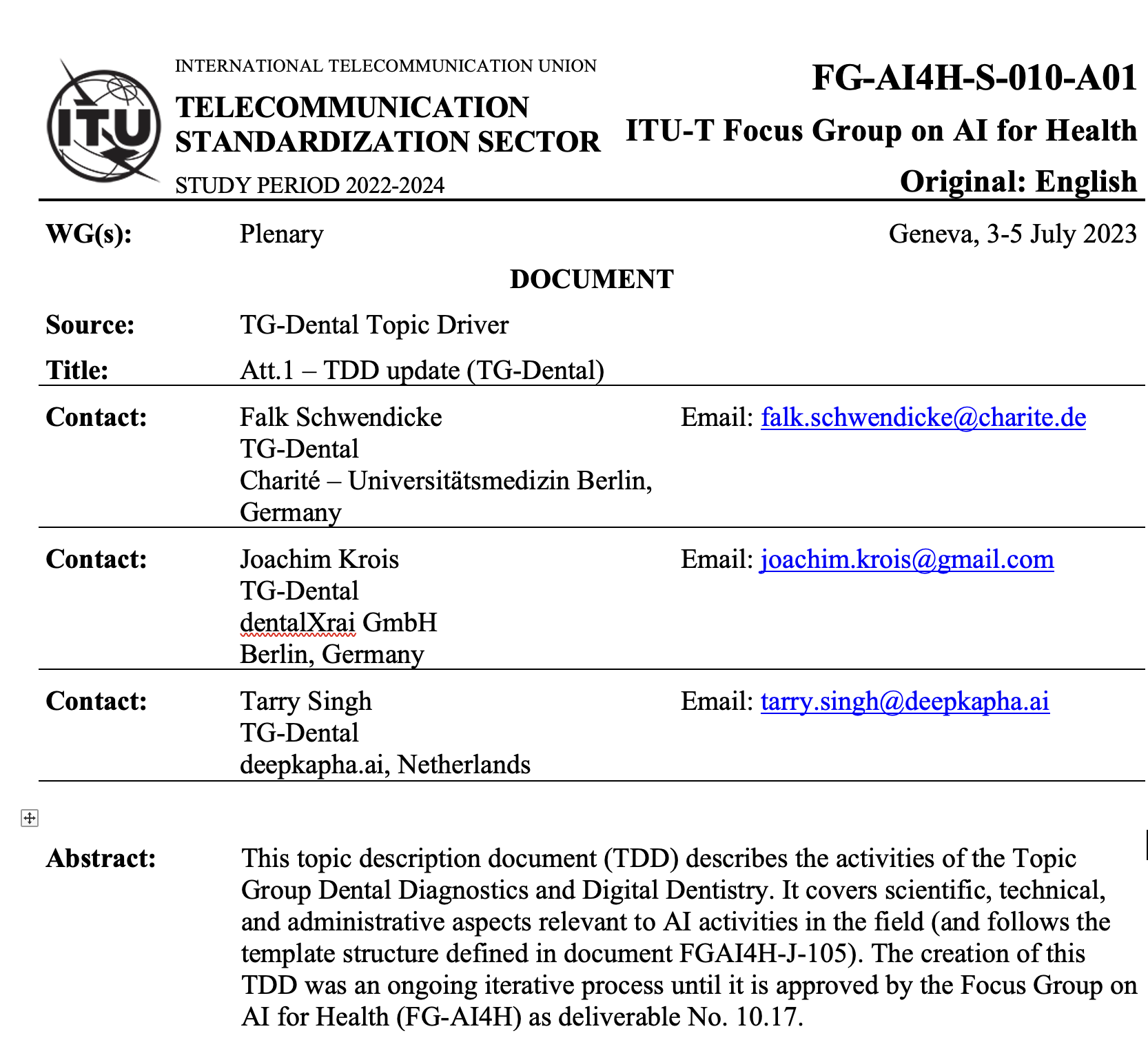 Thank you!
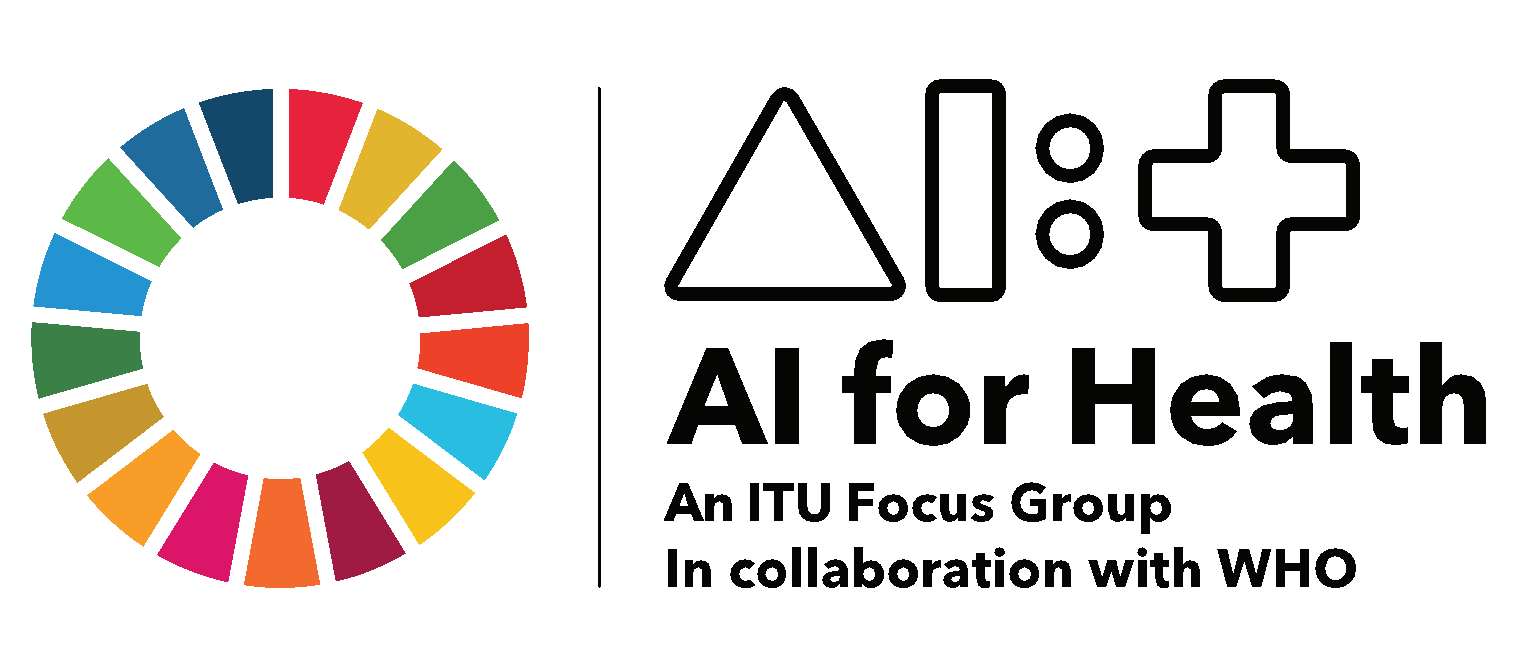 July  3–5, 2023

Falk Schwendicke, Joachim Krois, Tarry Singh,Jae-Hong Lee, Akhilanand Chaurasia, Robert André Gaudin, Sergio Uribe, Hossein Mohammad-Rahimi, Janet Brinz, Anahita Haiat, Gürkan Ünsal, Nielsen Santos Pereira, Ulrike Kuchler, Shankeeth Vinayahalingam, Balazs Feher, Francesc Perez Pastor, Lisa Schneider, Chen Nadler, Sahel Hassanzadeh-Samani, Parisa Motie, Ragda Abdalla-Aslan, Teodora Karteva, Jelena Roganovic, Kunaal Dhingra, Prabhat Kumar Chaudhari, Olga Tryfonos, Marja Laine, Rata Rokhshad, Fatemeh Sohrabniya, Zeynab Pirayesh, Shada Alsalamah, Sakher AlQahtani,  Revan Birke Koca-Ünsal, Lubaina T. Arsiwala, Parul Khare, Amit Punj, Manal Hamdan, Zaid Badr, Tamara Peric, Mihiri Silva, Bree Jones, Miroslav Radenković, Martha Duchrau, Mohammed Omar, Gowri Sivaramakrishnan, Jaisri Thoppay, Saujanya Karki, Tarja Tanner, Marja-Liisa Laitala, Johannes Tanne, Sanaa Chala, Raphaël Richert, Pierre Lahoud, Julien Issa, Nisha Manila, Fahad Umer, Gauthier Dot, Sharon Tan, Sara Haghighat, Nora Saif, Marwa Baraka, Sarina Azimian, Ali Rahbar, Aleksander Krasowski, Nermin Morgan